Discrimination
“Our nation is moving toward two societies, one black, one white—separate and unequal.”
—	report of the President’s National Advisory Commission on Civil Disorders (The Kerner Commission), March 1, 1968
Discrimination
President Lyndon Johnson’s Kerner Commission
Shocking 1968 report blaming racism and discrimination, poverty, unemployment for the riots that besieged the nation’s central cities during the 1960s
Dr. Martin Luther King, Jr.
“I Have a Dream” speech
1963 March on Washington for Civil Rights
Has our country heeded the dire warnings of the Kerner Commission?
Has Dr. King’s dream been achieved?
Unfortunately, many believe they have not.
The Diversity of the U.S. Population
Our national heritage has always been one of diversity of race, ethnicity, and nationality
The Native American population had developed a rich and varied culture before the first nonnative populations journeyed to this country
In the 15th and 16th centuries, white European settlers began arriving – came in search of freedom and a better way of life, escaped from violence; more recent immigrants have come for the same reasons
Most recent wave of immigrants has been from Asia and Latin America, but they come from everywhere on the globe
The Diversity of the U.S. Population
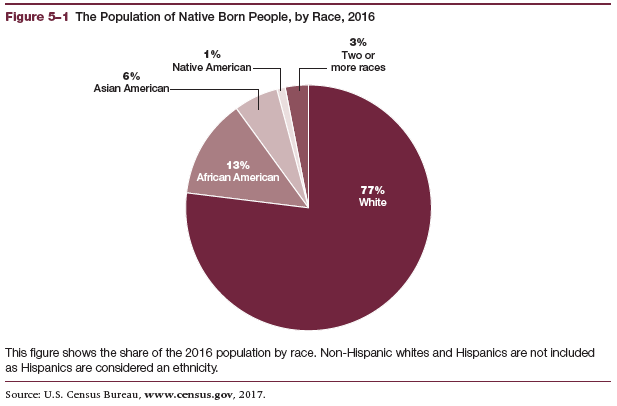 The Diversity of the U.S. Population
Hispanics
Represent 18 percent of our population – the largest share of Mexican origin
Others include Puerto Rican, Cuban, Central/South American, Caribbean)
Highly concentrated in the southwestern states – large shares living in Texas and California
Other states include New Mexico, Arizona, New York, Florida)
The Diversity of the U.S. Population
African Americans
Represent largest racial minority – 13% of the U.S. population
We use the term black interchangeably with the term African American
Includes black people from Africa and from other parts of the world (Haiti) as well as those born in the U.S.
U.S. locations with the largest shares of African Americans are District of Columbia, Mississippi, Louisiana, Maryland, South Carolina
The Diversity of the U.S. Population
Asian Americans
Represent three percent of the U.S. population – up substantially in recent years
The largest share of Asian Americans is Chinese
Other major groups are Asian Indian, Filipino, Vietnamese, Korean, Japanese
States with the highest shares of Asian Americans are Hawaii, California, New Jersey, New York, Washington, Nevada
The Diversity of the U.S. Population
Native Americans
Make up the smallest of any racial group with about one percent of the U.S. population
The largest tribal groupings are Cherokee, Navajo, Chippewa, Sioux
States with the largest shares of Native Americans are Alaska, New Mexico, South Dakota, Oklahoma, Montana, North Dakota, Arizona
What Is a Minority?
Minority – a group with less access to higher positions in society
Prejudice – a prejudgment on the basis of stereotypes and hearsay, plus the refusal to consider evidence that conflicts with the prejudgment
Discrimination – action that treats individuals differently on the basis of some arbitrary characteristic
Labor Market Discrimination
Occurs when like (equally productive) workers are treated unequally on the basis of some arbitrary characteristic such as race, gender, ethnicity
Wage discrimination – paying equally productive workers different wages
Employment discrimination – not hiring (or promoting) certain workers
Occupational discrimination – not hiring some groups of workers for particular jobs resulting in men’s jobs and women’s jobs or minority jobs and white jobs
Human capital discrimination – anything that prevents certain groups from acquiring the level or quality of education or training to which other groups have access
Labor Market Discrimination
Discrimination and Earnings
Earnings – money received from labor market activities
Income – money received from all sources
Earnings differentials
Full-time working women earn less than full-time working men
Full-time African Americans and Hispanics earn less than full-time working white Caucasians
Earnings for Asian Americans are higher than the national average
Labor Market Discrimination
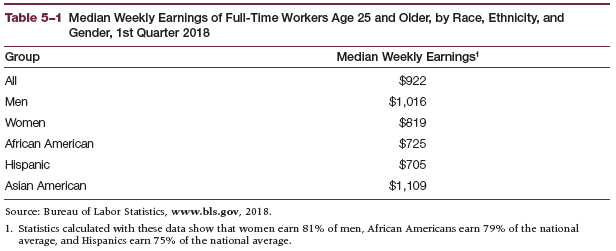 Labor Market Discrimination
Discrimination and Earnings
Earnings and education
Median weekly earnings of full-time workers age 25 years and older who have earned a bachelor’s degree
Women earn only 76 percent of the earnings of men
Women at all levels of educational attainment earn less than men with the same levels of education
African Americans earn just 78 percent of the earnings of whites
Labor Market Discrimination
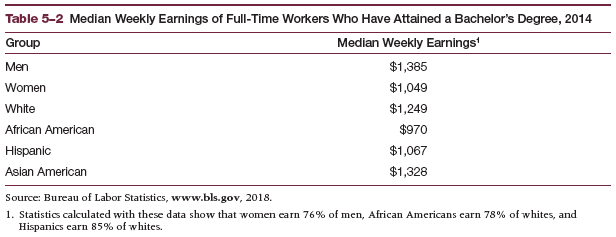 Labor Market Discrimination
Discrimination and Earnings
Earnings and unemployment
To be considered unemployed, a person must be actively seeking work
The government then calculates the unemployment rate
Unemployment rate – the percentage of the labor force that is unemployed
Unemployment rates are similar for men and women but significantly higher for African Americans and Hispanics than for whites
Asian Americans experience the lowest unemployment rates among all races
Labor Market Discrimination
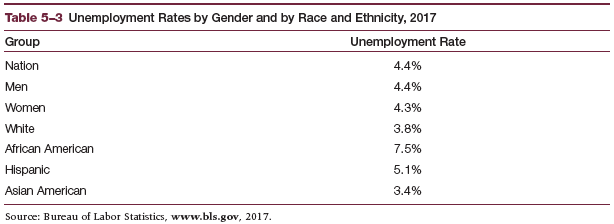 Labor Market Discrimination
Discrimination and Earnings
Earnings and experience
If we were to compare earnings of full-time year-round working women and men with identical levels of education, it is possible that women will on average have less experience in the labor market
They are more likely to take time off from work to care for infants and young children, as well as sick or elderly family members
As a result, women receive lower earnings than men
Labor Market Discrimination
Some Explanations of Labor Market Discrimination
Statistical discrimination
Judging an individual on the average characteristics of his or her group
Employment discrimination – an employer might believe that
a woman is more likely to take parental leave than a man
married women with children are absent more often than men because they stay home with sick children
women are more likely to quit their jobs because their spouses are being transferred
Labor Market Discrimination
Some Explanations of Labor Market Discrimination
Occupational crowding
Crowding some groups of workers into a limited number of jobs
Some occupations dominated by men, others by women
Men’s occupations more highly paid than women’s
Women crowded into relatively few occupations, men more occupational choices
Labor Market Discrimination
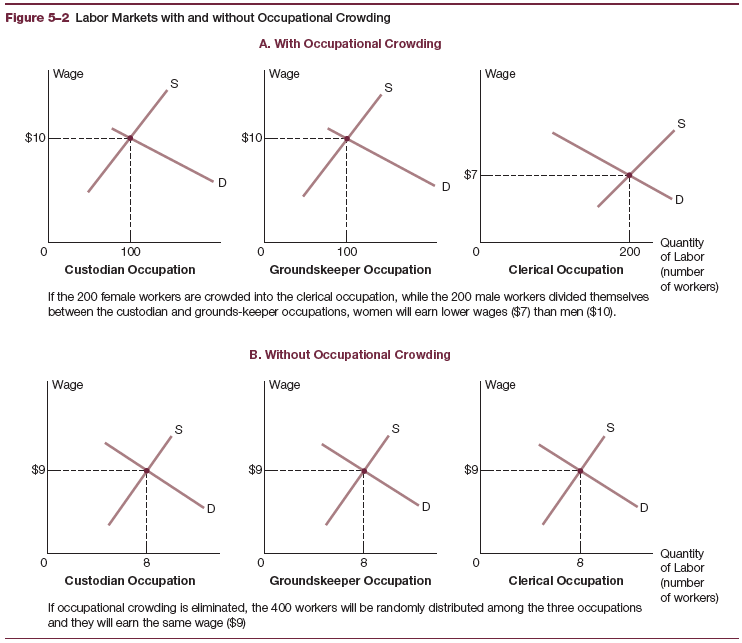 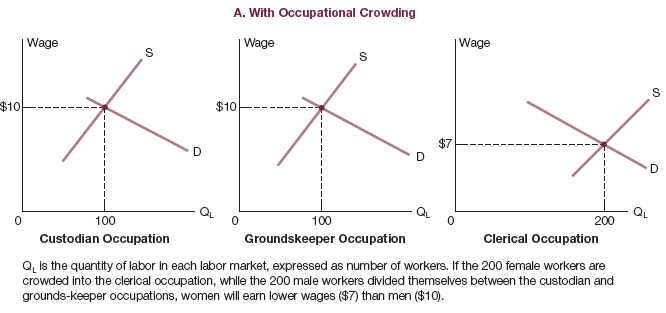 Labor Market Discrimination
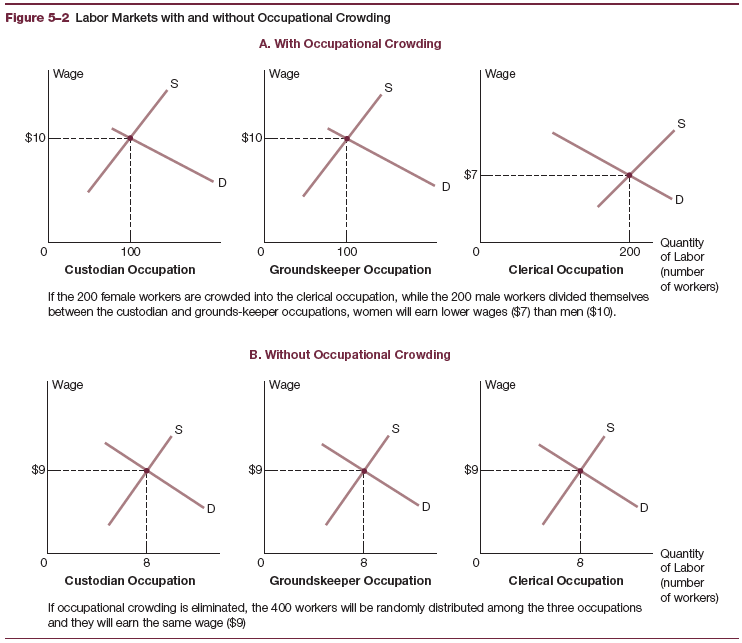 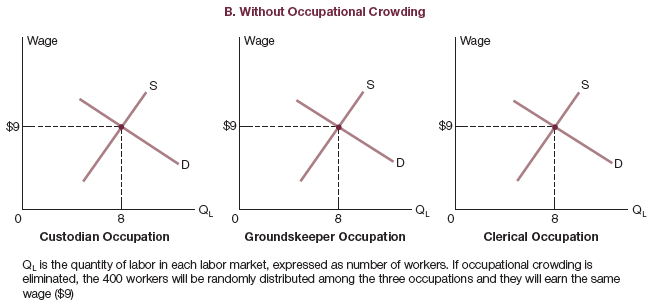 Labor Market Discrimination
Effects of Labor Market Discrimination
With discrimination, there are always gainers and losers
Groups with higher employment and higher earnings (whites and males) are gainers
Groups with lower employment and earnings (minorities, including women) are losers
Another, less obvious loser, is our economy as a whole
Labor Market Discrimination
Effects of Labor Market Discrimination
Effects on the economy
National output will be reduced by discrimination because we are not using our labor force in the most efficient way possible
Effects on individuals
Inferior position with respect to other aspects of their lives
Higher poverty rates
Restricted home ownership and segregation
Less access to adequate healthcare
Fewer opportunities for quality education
Labor Market Discrimination
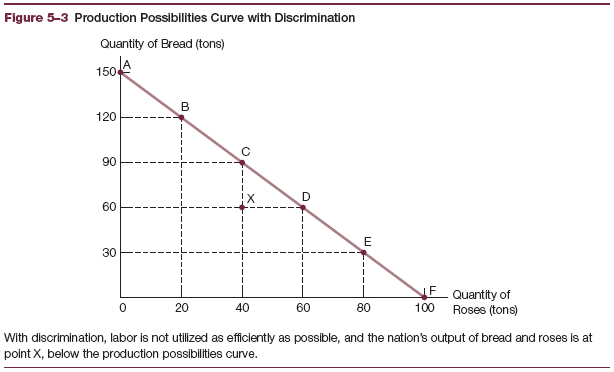 Labor Market Discrimination
Problems in Measuring Labor Market Discrimination
Rational individual choice
Women choose so-called women’s occupations – complementary to their primary roles as mothers and wives
Women may choose to take the “mommy track” within the corporate structure, avoiding high-level promotions that take too much time away from family (of course men may choose the “daddy track” as well)
The decision not to finish high school may consign a minority worker to low-wage, dead-end jobs
Labor Market Discrimination
Problems in Measuring Labor Market Discrimination
Choice, discrimination, and culture intermingled
Culture and tradition play a large part in our lives
We give little girls dolls and dollhouses and we give boys building sets; children still appear to leave elementary school believing boys are good at math and girls are good at English
Discrimination may be a cause of decisions that affect earnings and incomes
If a minority youth sees his older relatives who finished high school are frequently unemployed and only find jobs near minimum wage, he will have less incentive to finish high school
Labor Market Discrimination
Policies to Eliminate Labor Market Discrimination
The Equal Pay Act of 1963
Illegal for an employer to pay men and women different wages for doing the same job
The Civil Rights Act of 1964
Discriminatory compensation illegal
Forbids discrimination in hiring, promoting, firing, race, gender, color, religion, national origin
The law applies to all employers with 15 or more workers engaged in interstate commerce, to all labor unions with 15 or more members, to all workers employed by educational institutions and by state, local, and federal government
Created the Equal Employment Opportunity Commission
Labor Market Discrimination
Policies to Eliminate Labor Market Discrimination
Affirmative action in employment
Efforts to provide equal opportunities in terms of employment and education to underrepresented groups of people
Quotas – rigid numerical requirements in hiring
Tokenism – hiring minorities to comply with affirmative action, not for their abilities
Reverse discrimination – discrimination against white males
Labor Market Discrimination
Policies to Eliminate Labor Market Discrimination
Affirmative action in employment
Some economists argue that
direct government intervention in labor markets unnecessary, even harmful
discriminating employers have higher costs – eventually driven from the market
government intervention in favor of disadvantaged groups actually hurts these groups – consistently at the very bottom of our economic ladder
minorities such as Japanese Americans (who were not favored by the government) have succeeded far better than recipients of government’s largesse
Labor Market Discrimination
Policies to Eliminate Labor Market Discrimination
Affirmative action in employment
Some economists argue that
labor markets have neither solved the problem of discrimination nor made substantial progress toward eliminating it
do not believe that discriminators are at a cost disadvantage – statistical discrimination probably results in short-run cost savings
we need, therefore, programs directed at the supply side of the labor market – affirmative action is now directed at the demand side of the market
Labor Market Discrimination
Policies to Eliminate Labor Market Discrimination
Indirect labor market policies
Improving educational opportunities for racial and ethnic minorities and women
Subsidizing day care programs for low-income workers with families
Improving mass transit (public transportation) – often expensive, inconvenient, unavailable
Maintaining a healthy economy through appropriate fiscal and monetary policies – healthy economy implies job opportunities
Welfare reform
Other Forms of Discrimination
Residential Segregation
Institutionalizes discrimination
Minority residents remain trapped in central cities
Higher poverty rate than in suburbs
Some central cities becoming “gentrified – tends to push up housing prices and rents making it difficult for lower income groups to continue to live in central cities
Redlining – minority groups less likely to obtain housing loans
Public housing congregates low-income minority groups within certain locations
Other Forms of Discrimination
Educational Segregation
Large-scale school desegregation
Improve objective measures of achievement such as test scores
Increase the probability of college attendance
Positively affects type of college, college major, employment as an adult
Strong pattern of continued educational segregation for African Americans; increasing segregation for Hispanics
Minority high schools – large numbers of low-income students
Strong positive correlations between predominantly minority schools, high proportions of poor children, low educational achievement
Affirmative Action in Education
Early in 2003, the Bush (George W.) administration argued in a brief to the Supreme Court that the University of Michigan (UM) gives unconstitutional preferences to African American, Hispanic, Native American applicants
“At the core, the Michigan policies amount to a quota system that unfairly rewards or penalizes prospective students based solely on their race.”
In mid-2003, the U.S. Supreme Court ruled simultaneously on two UM cases
Graduate admissions – race can be used as a factor in university admission decisions, that “a diverse student body has its own benefits”
Undergraduate admissions – a more rigid system relying on specific points given to students based on their race and ethnicity is not constitutional
Affirmative Action in Education
The Obama administration actively supported affirmative action policies in education
Trump sought to replace affirmative action with “race-neutral” admissions policies – can easily result in white privilege
Would reduce opportunities for underrepresented groups of students to attend college
Would create a less diverse student population
The entire concept of affirmative action in education will now depend on the views of the courts, including the Supreme Court
The Kerner Report – 50 Years Later
“Right now, people are fully aware of the despair and pessimism that exist in the black community, especially in regard to black youth, police brutality, black unemployment, and mass incarceration, … The most extreme form of this despair is that black Americans are still viewed as they were viewed in the slavery days as different, inferior, and as outsiders.
When the [Kerner] report came out, it was a period of turmoil. It was one of those times when people felt that civilization was on the brink of collapse. In a way, what is happening now is similar to what happened then.”
—	Harvard University expert
Conservative versus Liberal
Economic Liberals
Believe government programs have done some good but have not completely solved the problem of discrimination
See a need to continue affirmative action programs
See great value in diversity of the workplace and educational institutions
Committed to overcoming the results of decades of unequal treatment of minorities
Often propose alternatives to property tax financing of public education – results in inequality in education and thereby denies equal opportunity to all residents of our nation
Economic Conservatives
Disparities between the earnings of minorities and whites and between those of women and men are the result of rational choice, not discrimination
Oppose government intervention in markets, including labor markets
See affirmative action as misguided and a source of inefficiency
Believe changing social values and passage of antidiscrimination laws have alleviated the problem of discrimination and that affirmative action no longer needed